OpenDSA Architecture

Clifford A. Shaffer
Department of Computer Science
Virginia Tech
Presentation Goals
Present details for an exemplar system
Raise fundamental issues frequently relevant to “big” online educational system
2
Issue: What are you?
Open source, open access project 
International collaboration
 Goal: create collection of online materials for Data Structures and Algorithms (DSA)
Content collection vs. eTextbook
Broadening to other topics: Programming Languages, Formal Languages
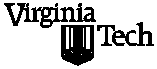 What is an Active eTextbook?
We mean a close integration of:
Static text and graphics
Dynamic visual content
Animated slideshows,  interactive activities and visualizations, simulations, etc.
Assessment activities
Questions, proficiency exercises, programming exercises, etc., with immediate feedback on progress
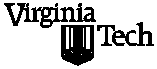 Issue: Pedagogical Foundations
Lots of feedback in the form of automatically assessed exercises will fundamentally improve learning
Caveat: We have to deliver meaningful assessment exercises
Corollary:  This fits well with existing research
AV research: Interaction is key
No Significant Difference research: Media alone is not signficant
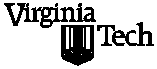 Issue: Who are Your Users?
>20 courses used (of sizes from 15 to 150 students) at >10 universities in 4 countries
Over 1000 students (now used by several hundred per semester)
Over a million questions answered or exercises performed.
6
Issue: Getting User Feedback
Fall 2013: (similar results thereafter)
4.3/5 on Likert Scale for preference of OpenDSA vs. lecture and textbook.
Score for liking the idea of eTextbook went up after actual use
Numerous unsolicited comments indicating positive view of OpenDSA, especially the visualizations.
Student perceptions of value do not necessarily reflect learning outcomes.
7
Issue: Pedagogical Effectiveness
Fall 2012, quasi-experiment in CS3114
Two sections: One control, one using OpenDSA
Content on Sorting and Hashing (about 3 weeks)
On post test, about ½ standard deviation, but not quite statistically significant
8
Issue: Communications Architecture
9
Issue: What fundamental  implementation technology?
Ubiquitous access to computers in and out of the classroom
HTML5 technology – solves all of our needs for delivering content, as well as all of our compatibility problems
Our scale is unique for AVs and exercises
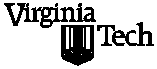 Development Infrastructure
JSAV for AVs and proficiency exercises (JavaScript development)
Khan Academy exercise infrastructure
Django backend for “LMS” support
reStructuredText for writing content
Python to glue everything together
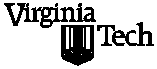 Local Storage
12
Local Storage
Conclusion: Don’t.
13
Content Components
Text and Graphics, code displays
“Animated slideshow”
“Standard” assessment (MC questions, etc)
Interactive proficiency exercises
Interactive simulations/explorations
From probing equations to running performance simulations
Programming exercises
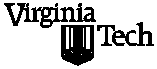 Issue: Content Creation
Sub-issue: Who is developing your content?
Authoring system for text: reStructuredText
15
Issue: Content Creation
Sub-issue: Who is developing your content?
Authoring system for text: reStructuredText
NEVER use a binary format for content.
16
Issue: Content Creation
Sub-issue: Who is developing your content?
Authoring system for text: reStructuredText
NEVER use a binary format for content. Never.
17
Issue: Content Creation
Sub-issue: Who is developing your content?
Authoring system for text: reStructuredText
NEVER use a binary format for content. Never.
Visualizations and exercises in JavaScript using JSAV and KA
18
Issue: Content Creation
Sub-issue: Who is developing your content?
Authoring system for text: reStructuredText
NEVER use a binary format for content. Never.
Visualizations and exercises in JavaScript using JSAV and KA
Book instances are created from configuration files
19
Issue: Learner Data Analytics
Collect extensive interaction data
Scoring outcomes and all interaction events.
Over one million events during each of Fall 2013 and Fall 2014.
Analyze logs to observe learning behavior
Hope this leads to improvements in the system
We distinguish “credit-seeking” from positive learning behavior
20
Students Jump to Exercises
21
Students Skip Through Slideshows
22
Students do not Read Analytical Material
23
Other Observations
If given credit for reading slideshows, they look at more, but skip through them more.
Some attempts to use an AV to solve an exercise (even though it takes longer).
We have lots of data about when students use the system (time of day, day of week, relationship to due dates and exams).
Little interest in using tablets or mobiles.
Mild gamification aspects do motivate
24
Students use OpenDSA to Study
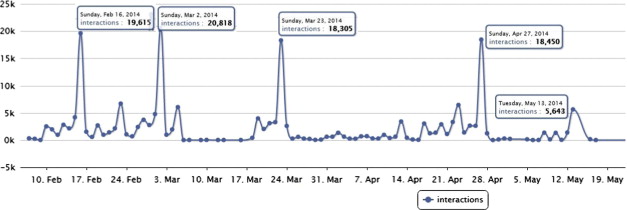 Specifically, students voluntarily use proficiency exercises for practice.
25
Doing Exercises Correlates to Test Outcomes
On course midterms, assign students by quartile based on midterm score
Count number of Correct exercises
The difference in mean number of Correct exercises for each quartile is statistically significant
More Correct exercises done by higher quartiles
26
Issue: Localization
Internationalization and code
Similar mechanisms to implement
27
Issue: Assessment
OpenDSA uses Khan Academy Exercise Framework for many questions
We have T/F, MCQ, etc.
Parameterization of questions
Proficiency exercises
Programming exercises
28
Formal Definition of Problems
There are many types of “problems”. It can be overwhelming for a developer to accommodate.
We found it useful to create a formalism for describing the key concepts for a problem specification.
29
Problem
Problem Statement: A 2-tuple (Problem Template, Problem Instance Generator) where the Problem Instance Generator is a function that generates a Problem Instance.
User Interface: User interacts with to create Student Answer.
Model Answer Generator: A function that takes a Problem Instance and generates a Model Answer.
Answer Evaluator: A function that compares the Student Answer to the Model Answer to determine whether the Student Answer is correct or not.
Variables: These carry information from the Problem Statement to the Model Answer Generator.
30
Problem Instance
A static statement of a problem in a form that can be presented to the user.
Generated from the Problem Statement by binding any Variables to specific values.
If there are no Variables, then the Problem Instance is merely a copy of the static Problem Statement.
31
Problem Statement
(Problem Template, Problem Instance Generator).
The Problem Template consists of text and, optionally, Variables.
Example: A uniformly distributed random variable within a specified range, such as for an addition problem.
The Problem Instance Generator: function that takes the Problem Template as an input and returns a Problem Instance.
Only interesting when there are variables.
32
Student Answer
Constructed by a user through manipulating the User Interface.
User Interface: The User Interface is the mechanism within which the user operates to specify the Student Answer.
Pull-down menu, radio buttons, textbox, something where the user must manipulate the objects.
33
Model Answer
Generated by the Model Answer Generator from the Problem Instance.
The Answer Evaluator is a function that takes the Model Answer and Student Answer as inputs and determines if the Student Answer matches the Model Answer.
The output might be YES vs. NO, or a score.
34
Khan Academy
The exercise framework supports all of these concepts.
35
Issue: LMS
Student gradebook
Instructor support
Linking students to a book instance, with execises, in a “course”
Assignments (collections of exercises)
36
Issue: Gamification
Student gradebook
Checkmarks and green buttons by slideshows and exercises
“Module Complete” message
Green bars on TOC titles
37